Dunaj – VltavaCesta pivních znalců
Homolka Ondra
CR3
Trasa zájezdu
Základní informace
3 dny
Autobusová doprava
České Budějovice – Freistadt – Mnichov – Amberg – Plzeň – České Budějovice
Zájezd je určen pro všechny věkové kategorie nad 18 let, zejména pro milovníky piva 
Prohlídka celkem 4 pivovarů a návštěva Oktoberfestu
1.den
Program:
 8:30     Sraz u Budějovického Budvaru
 9:00     Prohlídka Budějovického Budvaru
11:30    Odjezd do města Freistadt
13:30    Prohlídka pivovaru Freistadt
15:00    Návštěva zámeckého muzea
17:00    Ubytování v hotelu Goldener Adler
18:30    Večeře a společenský program
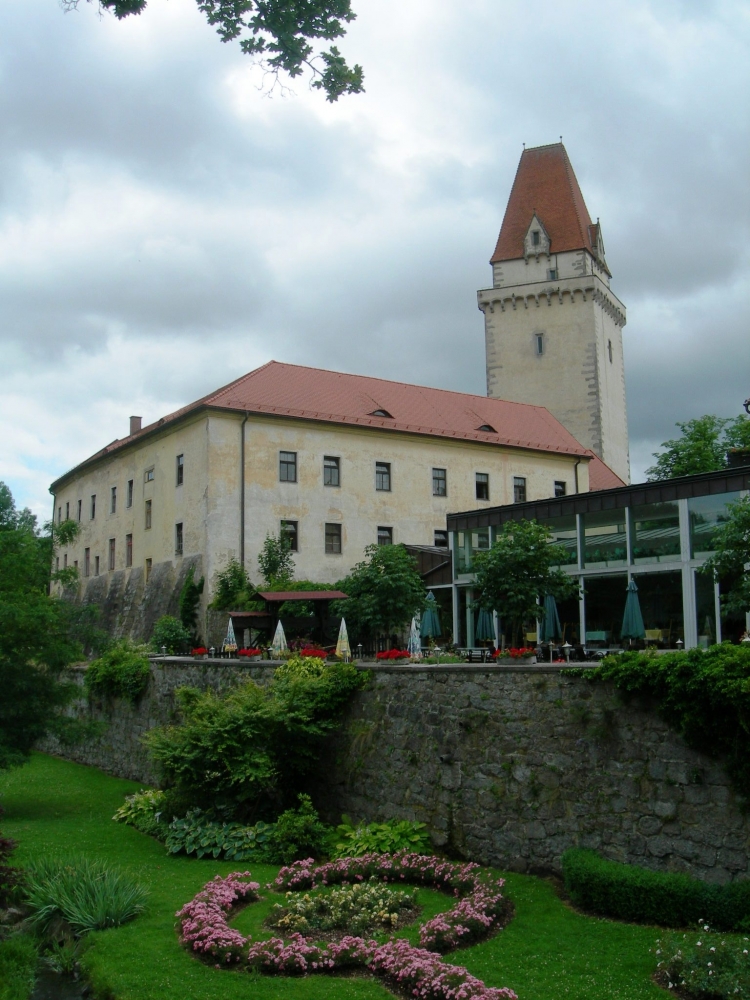 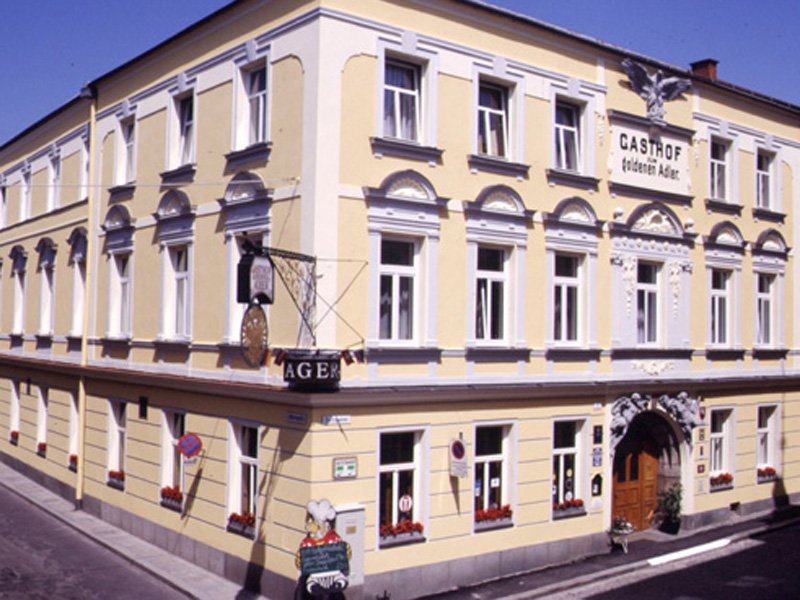 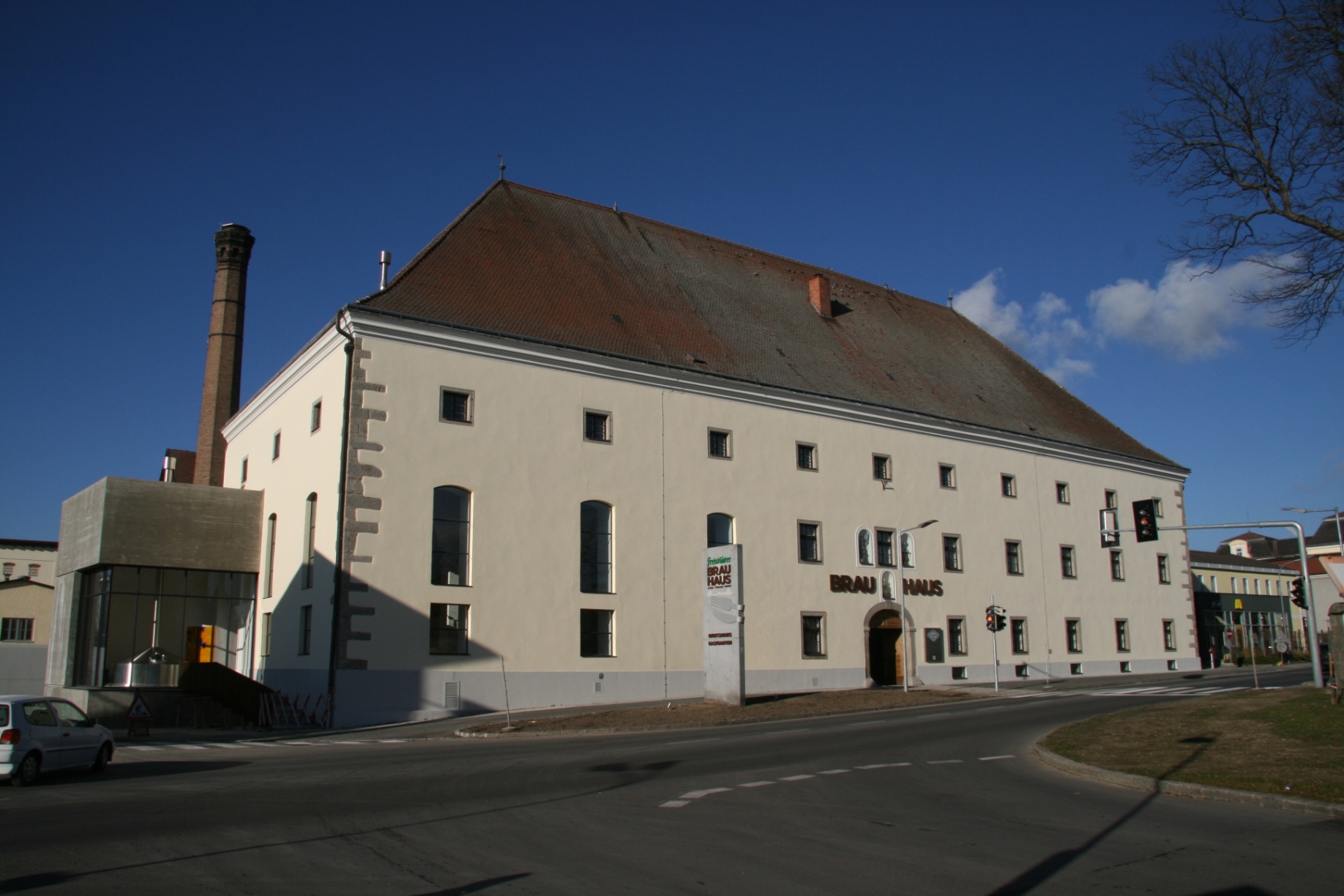 2.den
Program:
 7:00     Snídaně
 8:00     Odjezd do Mnichova  
 11:30   Individuální volno, možnost oběda
 12:30   Návštěva multifunkčního areálu BMW Welt
 15:30   Ubytování v hotelu Munich Inn
 17:00   Návštěva vyhlášeného Oktoberfestu
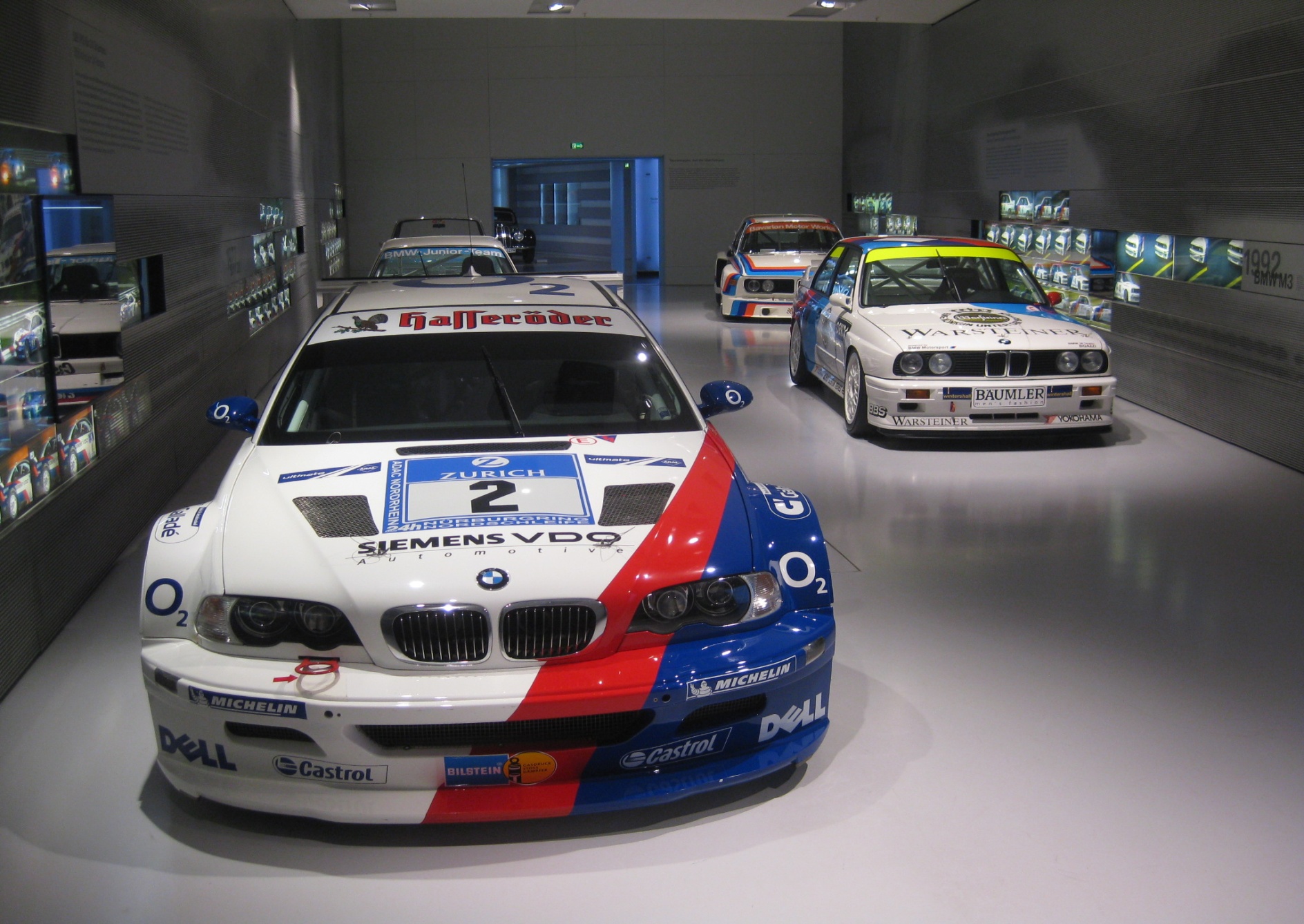 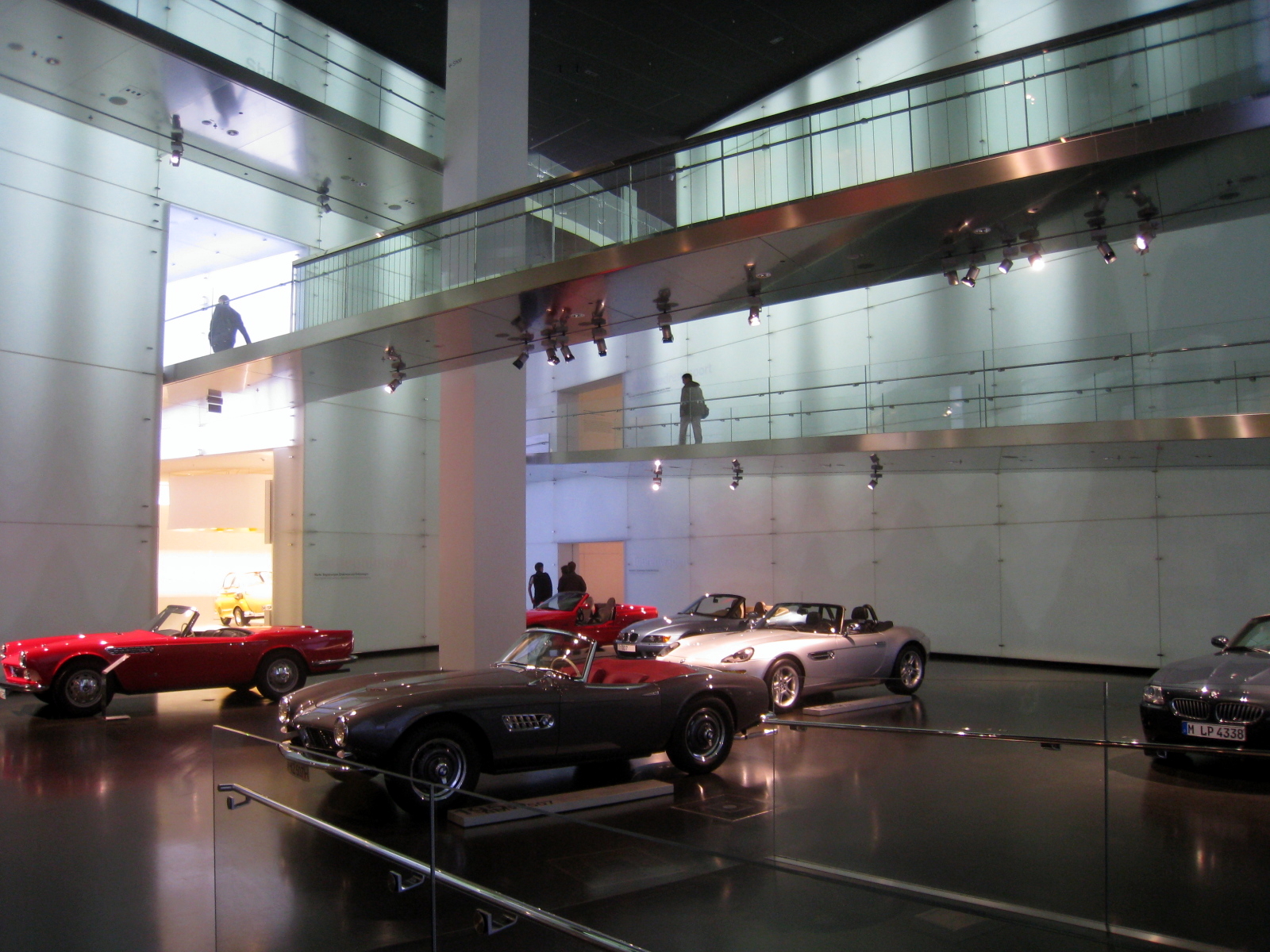 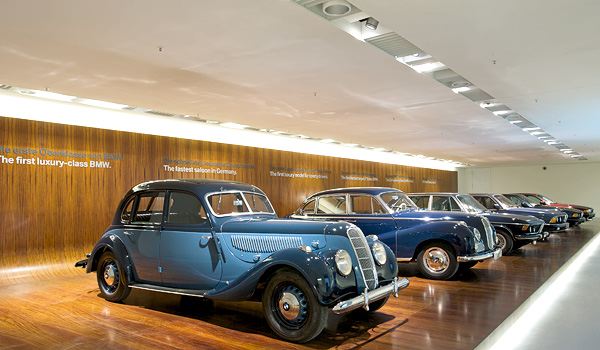 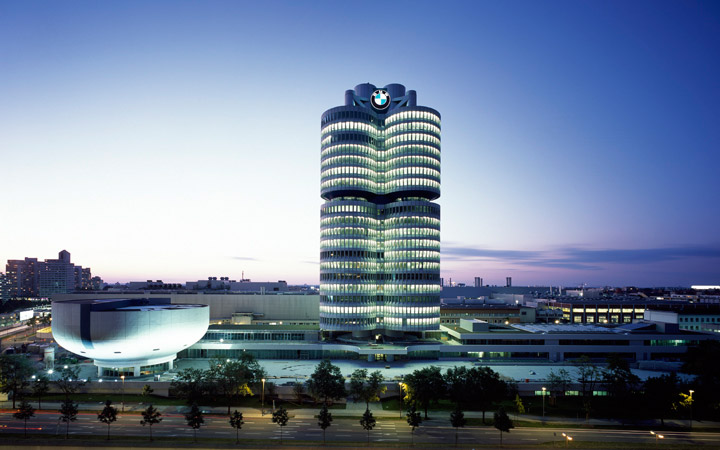 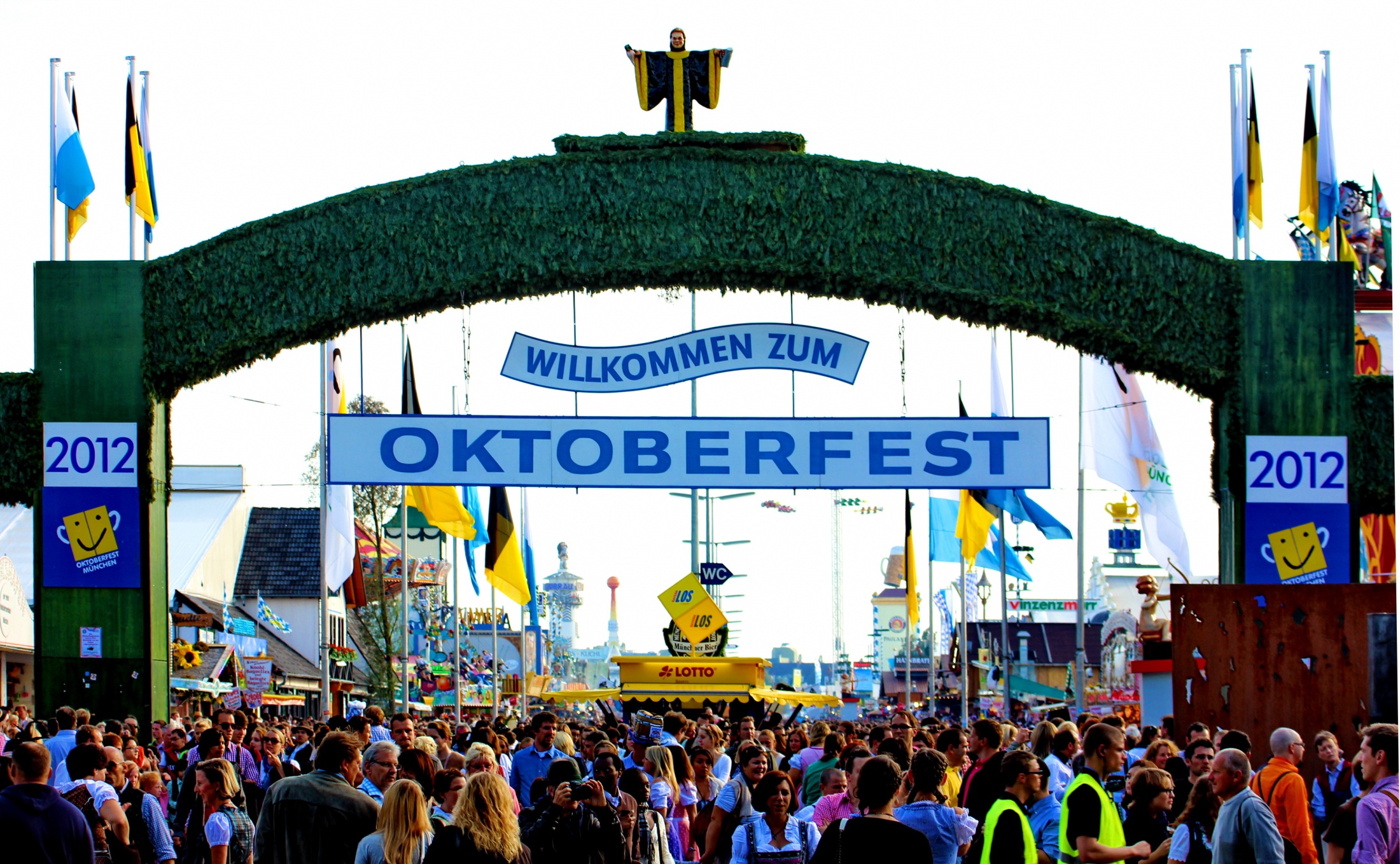 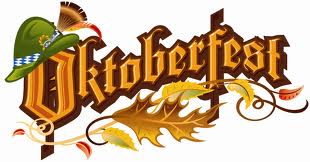 3.den
7:00     Snídaně
8:00     Odjezd do města Amberg
10:30   Exkurze v pivovaru Bruckmüller 
12:30   Individuální prohlídka historického centra města Amberg
14:30   Odjezd do Plzně
16:00   Exkurze Plzeňského Prazdroje
18:30   Odjezd do Českých Budějovic
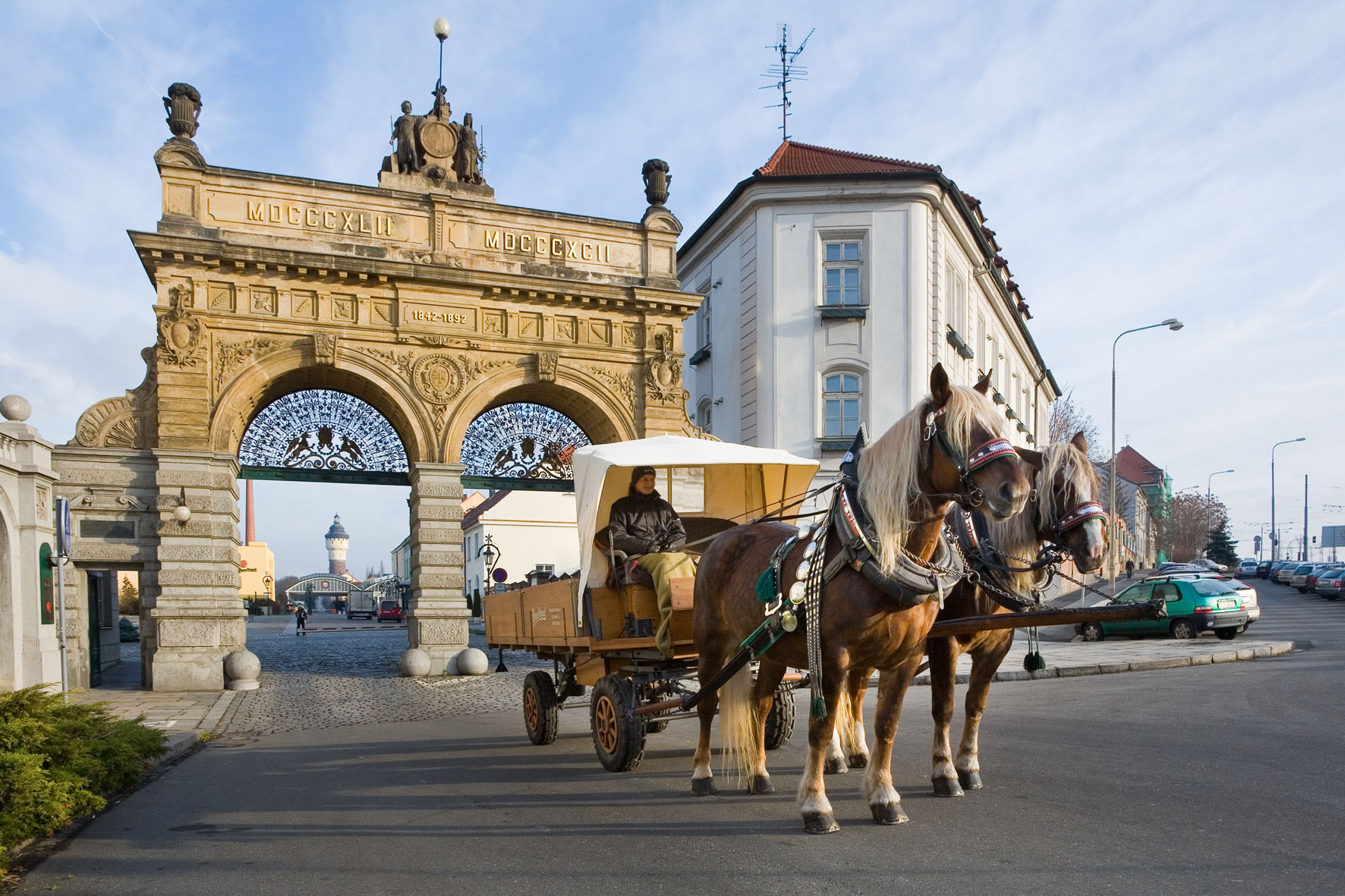 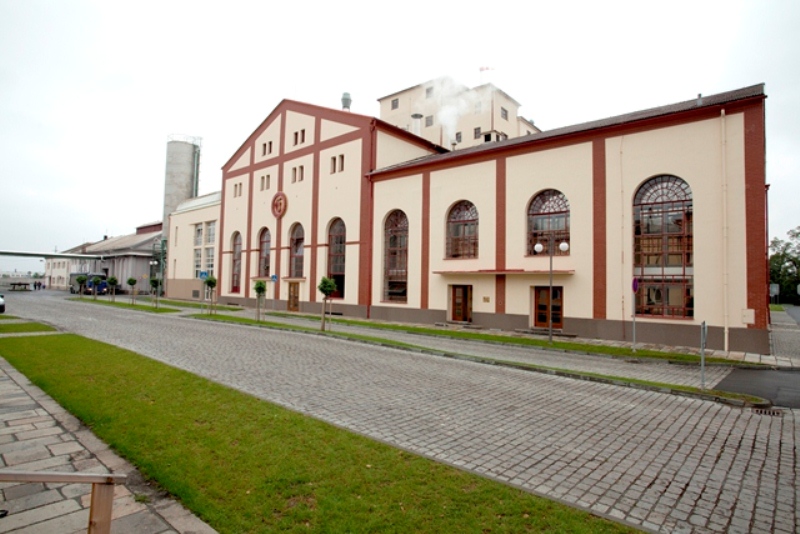 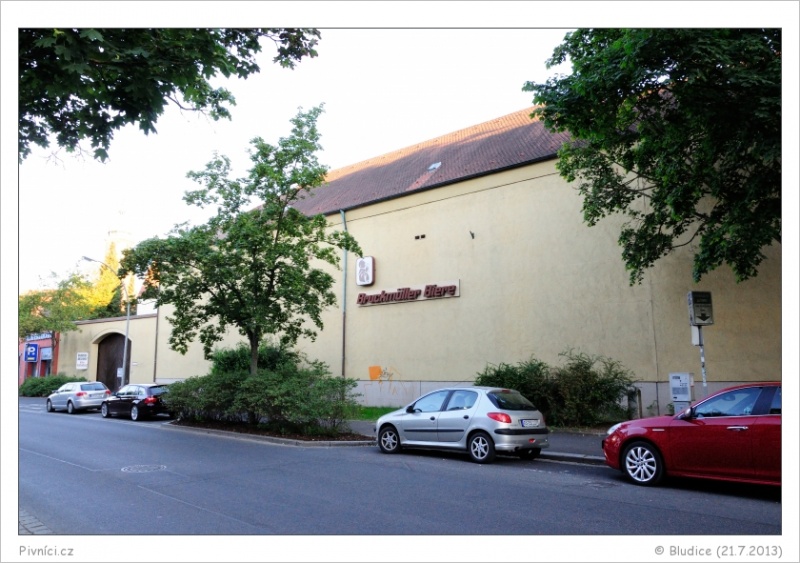 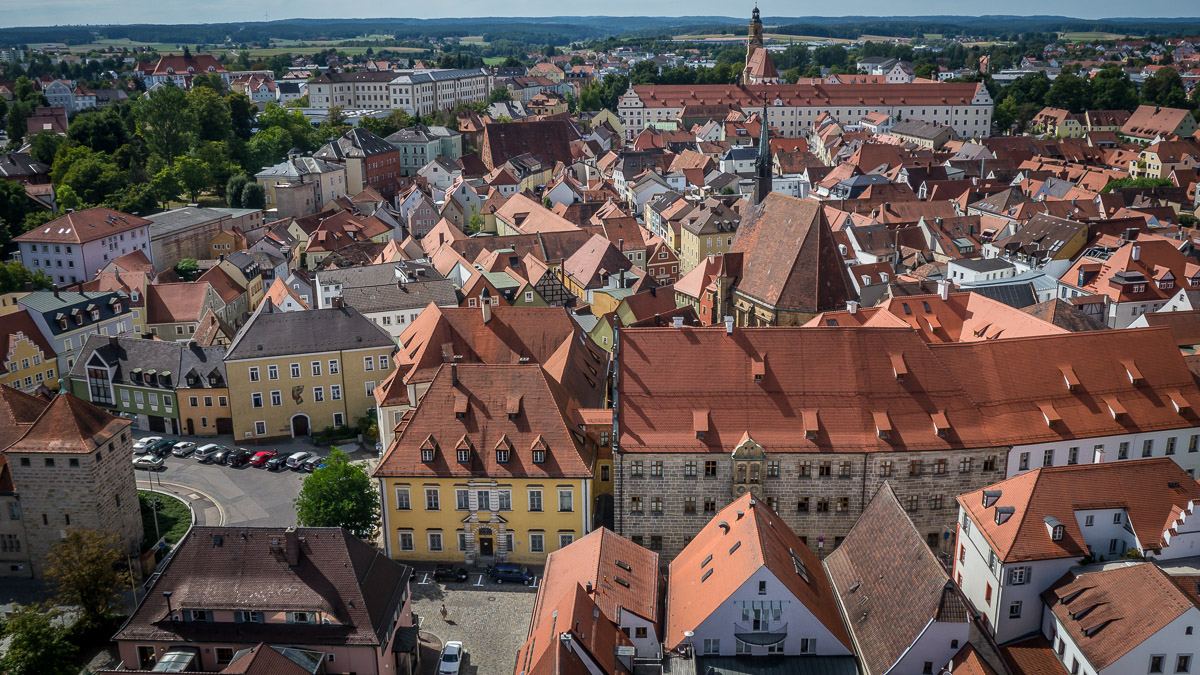 Kalkulace
Celková cena za osobu v případě vypsaného autokarového zájezdu s průvodcem:

5 389,-/ osoba
Děkuji za pozornost